Hmyzožravci
Živí se hmyzem
Hmyzožravci
Znaky: 
protáhlá lebka, ostré zoubky
potravu (především hmyz)hledají především v noci pomocí čenichu
 našlapují celým chodidlem
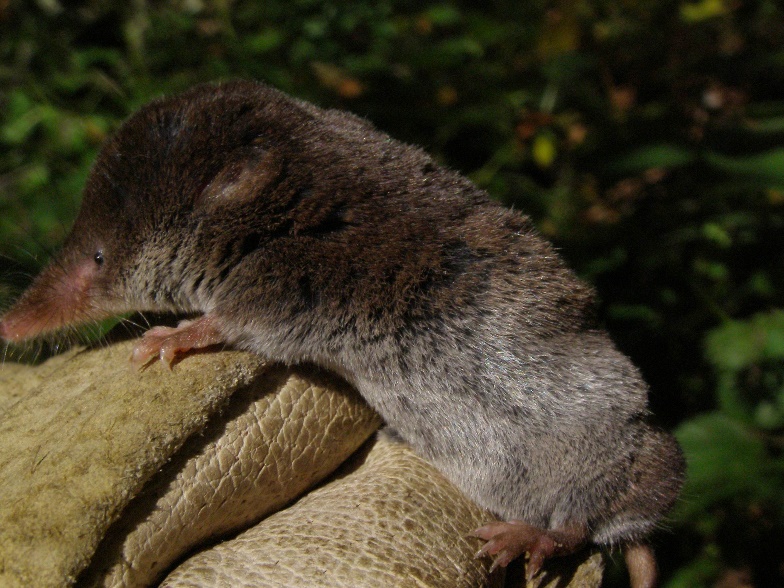 Krtek obecný
má černou hustou srst (ochrana před vlhkem a chladem) 
nohy krátké - přizpůsobené k hrabání (tvar lopatky) 
pozitivum – provětrávání půdy 
negativum -podrývání sazenic, požírání žížal
Ježek západní
- zavalité tělo s ostny – pravidelně pruhované , tmavá kresba kolem očí
Ježek východní
ostny směřují do všech stran
mají nepravidelně pruhované ostny, bez kresby kolem očí
Rejsek obecný
nejmenší savec, má válcovité protáhlé tělo + protáhlý čenich - vylučuje páchnoucí tekutinu – odpuzuje predátor